Low-Power Multi-Camera Object Re-Identification using Hierarchical Neural Networks
Abhinav Goel, Caleb Tung, Xiao Hu, Haobo Wang, James C. Davis, George K. Thiruvathukal, 
Yung-Hsiang Lu


Presenter:
Abhinav Goel
Ph.D. Student
Object Re-identification
Gallery Images
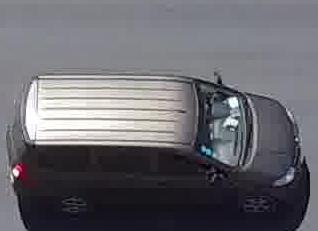 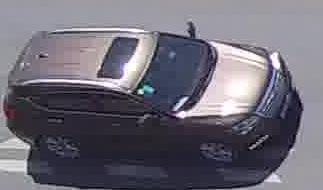 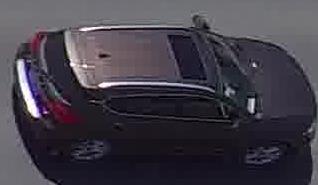 Query Image
(a)                              (b)                              (c)
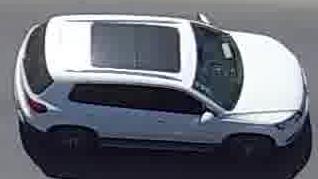 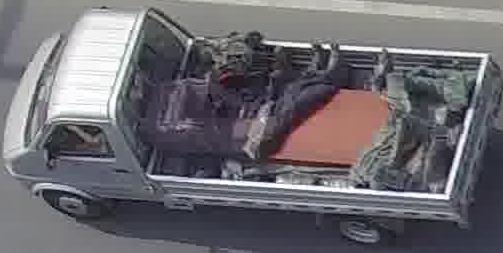 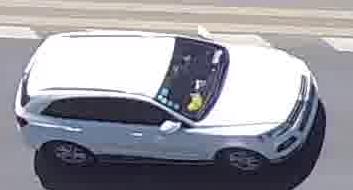 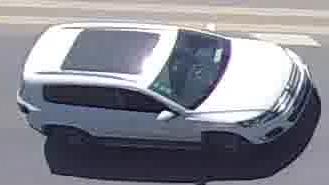 (d)                              (e)                              (f)
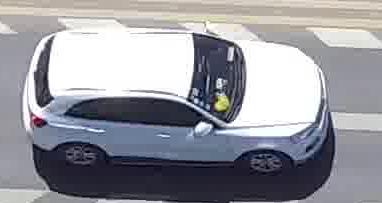 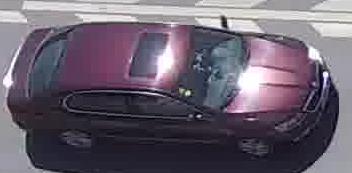 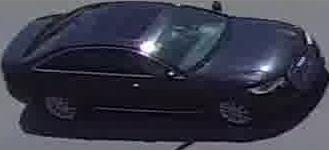 (h)                               (i)                               (j)
© 2021 HELPS Purdue. All rights reserved.
2
[Speaker Notes: Object reID is another CV task.
Given a query image that contains an object, the goal is find the gallery images that contain the same object.]
Existing Object Re-identification Techniques
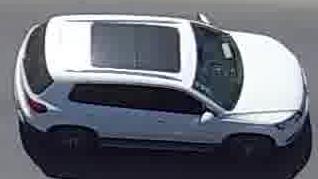 Query Feature Vector
Query Image
Large DNN
M. Ye, J. Shen, G. Lin, T. Xiang, L. Shao and S. C. H. Hoi, "Deep Learning for Person Re-identification: 
A Survey and Outlook," in IEEE Transactions on Pattern Analysis and Machine Intelligence 2021
© 2021 HELPS Purdue. All rights reserved.
3
Existing Object Re-identification Techniques
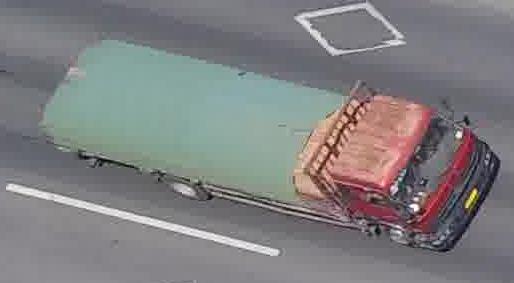 Query Feature Vector
Gallery Feature Vector a
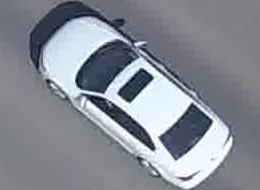 Gallery Feature Vector b
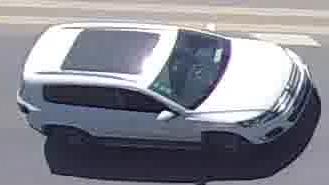 Gallery Feature Vector c
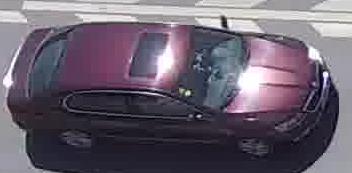 Gallery Feature Vector d
…
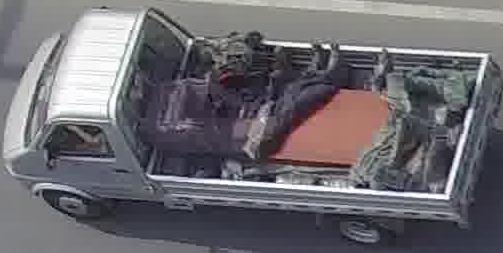 Gallery Feature Vector n
M. Ye, J. Shen, G. Lin, T. Xiang, L. Shao and S. C. H. Hoi, "Deep Learning for Person Re-identification: 
A Survey and Outlook," in IEEE Transactions on Pattern Analysis and Machine Intelligence 2021
© 2021 HELPS Purdue. All rights reserved.
4
[Speaker Notes: Compare the FV with every single gallery feature vector to obtain a rank list of gallery images based on their distance from the query]
Existing Object Re-identification Techniques
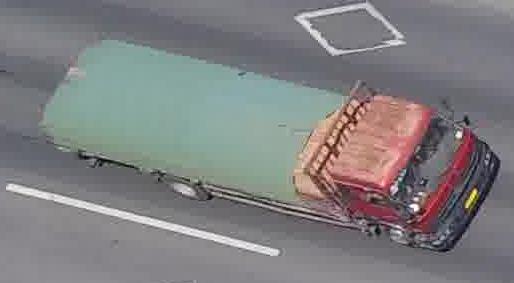 Gallery Feature Vector a
Query Feature Vector
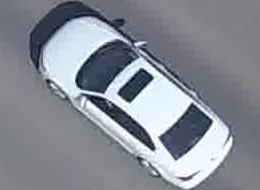 Gallery Feature Vector b
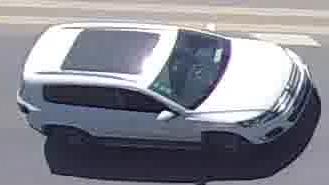 Gallery Feature Vector c
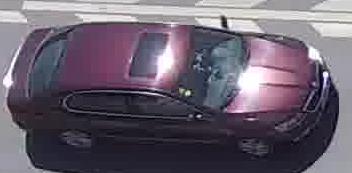 Gallery Feature Vector d
…
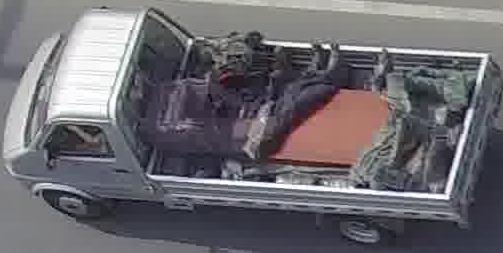 Gallery Feature Vector n
M. Ye, J. Shen, G. Lin, T. Xiang, L. Shao and S. C. H. Hoi, "Deep Learning for Person Re-identification: 
A Survey and Outlook," in IEEE Transactions on Pattern Analysis and Machine Intelligence 2021
© 2021 HELPS Purdue. All rights reserved.
5
[Speaker Notes: Compare the FV with every single gallery feature vector to obtain a rank list of gallery images based on their distance from the query]
Existing Object Re-identification Techniques
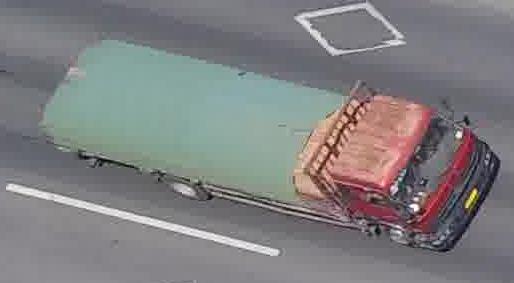 Gallery Feature Vector a
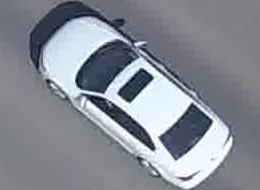 Gallery Feature Vector b
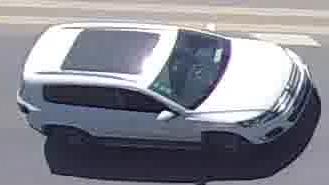 Query Feature Vector
Gallery Feature Vector c
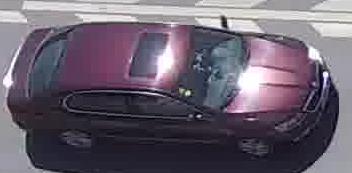 Gallery Feature Vector d
…
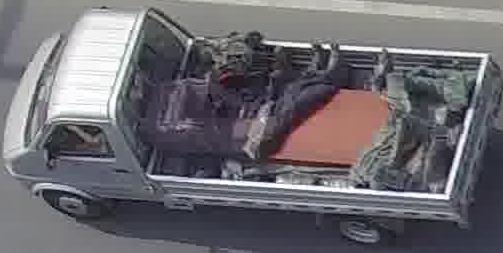 Gallery Feature Vector n
M. Ye, J. Shen, G. Lin, T. Xiang, L. Shao and S. C. H. Hoi, "Deep Learning for Person Re-identification: 
A Survey and Outlook," in IEEE Transactions on Pattern Analysis and Machine Intelligence 2021
© 2021 HELPS Purdue. All rights reserved.
6
[Speaker Notes: Compare the FV with every single gallery feature vector to obtain a rank list of gallery images based on their distance from the query]
Existing Object Re-identification Techniques
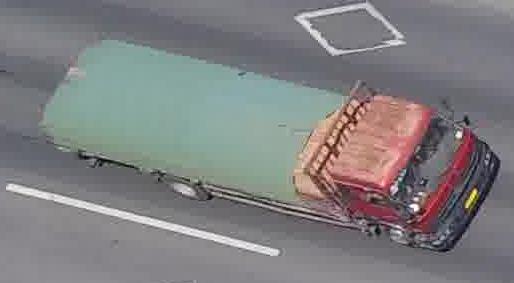 Gallery Feature Vector a
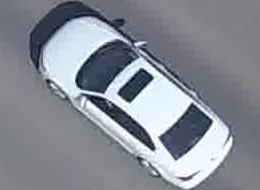 Gallery Feature Vector b
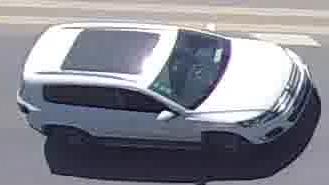 Gallery Feature Vector c
Query Feature Vector
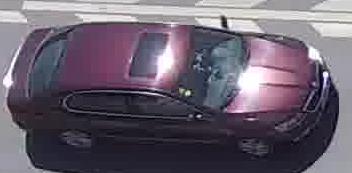 Gallery Feature Vector d
…
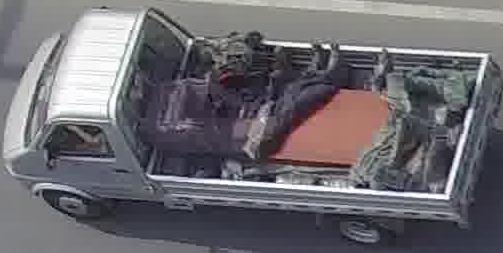 Gallery Feature Vector n
M. Ye, J. Shen, G. Lin, T. Xiang, L. Shao and S. C. H. Hoi, "Deep Learning for Person Re-identification: 
A Survey and Outlook," in IEEE Transactions on Pattern Analysis and Machine Intelligence 2021
© 2021 HELPS Purdue. All rights reserved.
7
[Speaker Notes: Compare the FV with every single gallery feature vector to obtain a rank list of gallery images based on their distance from the query]
Existing Object Re-identification Techniques
Rank List
(c)
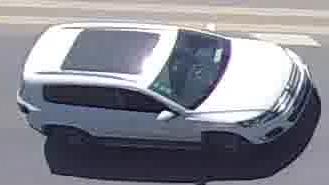 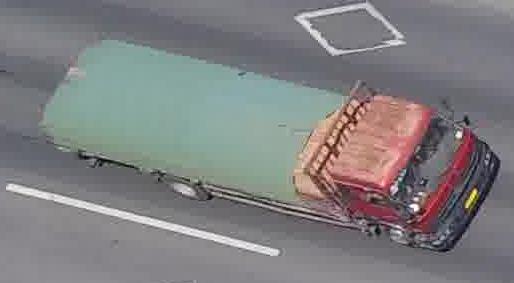 Gallery Feature Vector a
(b)
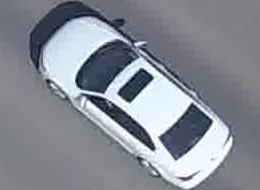 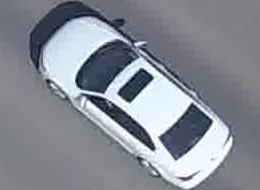 Gallery Feature Vector b
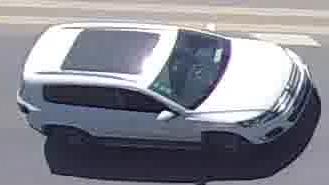 Gallery Feature Vector c
(d)
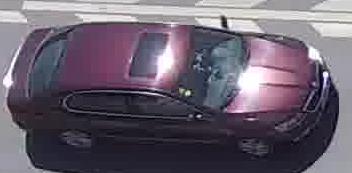 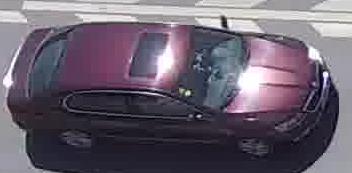 Gallery Feature Vector d
(a)
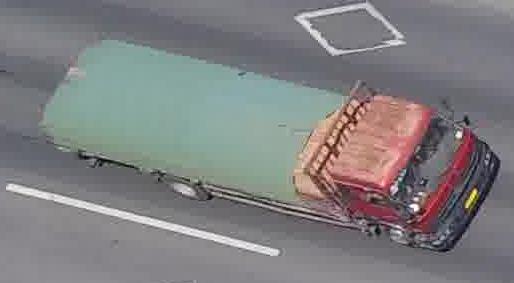 …
(n)
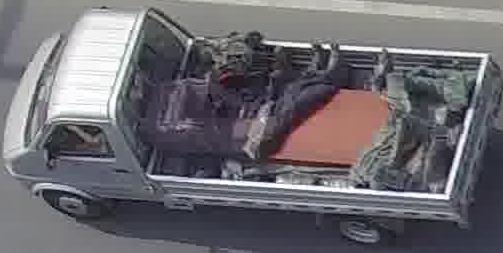 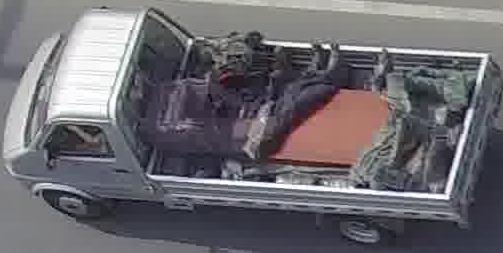 Gallery Feature Vector n
Query Feature Vector
M. Ye, J. Shen, G. Lin, T. Xiang, L. Shao and S. C. H. Hoi, "Deep Learning for Person Re-identification: 
A Survey and Outlook," in IEEE Transactions on Pattern Analysis and Machine Intelligence 2021
© 2021 HELPS Purdue. All rights reserved.
8
[Speaker Notes: Compare the FV with every single gallery feature vector to obtain a rank list of gallery images based on their distance from the query]
Efficient Object Re-identification with Attribute Labels
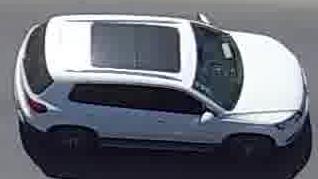 A white car with a sunroof
Query Image
Gallery Images
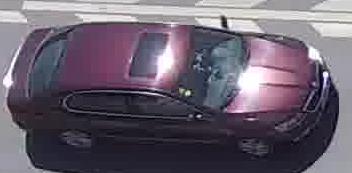 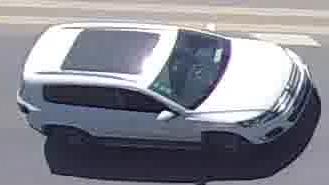 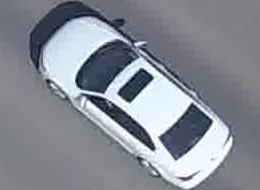 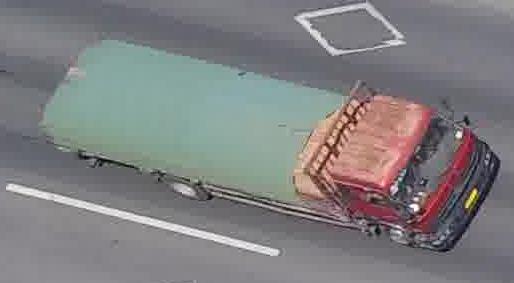 (c)
(d)
(b)
(a)
© 2021 HELPS Purdue. All rights reserved.
9
[Speaker Notes: These techniques are inefficient because they use a large DNN to reID the query object in large gallery.

If I were to manually reID this object, I will use the information that it is a white car with a sunroof. So I will only compare my query with other white cars with sunroofs.]
Proposed Hierarchical Object Re-Identification Technique
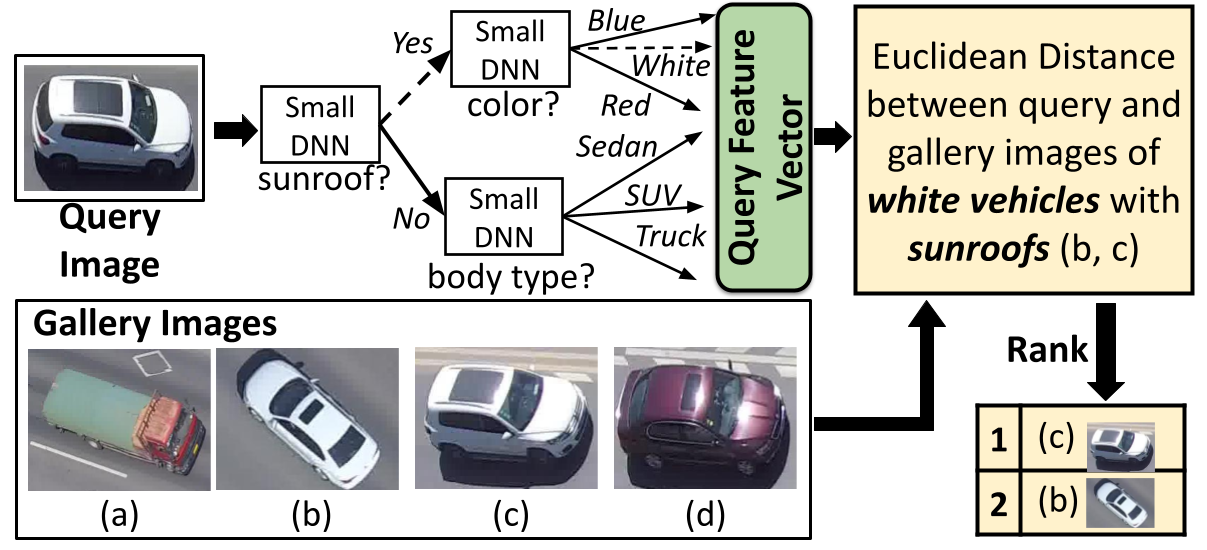 Goel, Tung, Hu, Wang, Davis, Thiruvathukal, and Lu., “Low-Power Multi-Camera Object Re-Identification with Hierarchical Neural Networks.” ACM/IEEE International Symposium on Low Power Electronics and Design (ISLPED ‘21).
© 2021 HELPS Purdue. All rights reserved.
10
[Speaker Notes: We use a hierarchical DNN to do this.
Each small DNN of the hierarchy identifies an attribute to reduce te gallery size and simplify the reID problem.

Thus, we can use a few small DNNs to process the query and reID the object efficiently.]
Proposed Methods for Hierarchy Construction
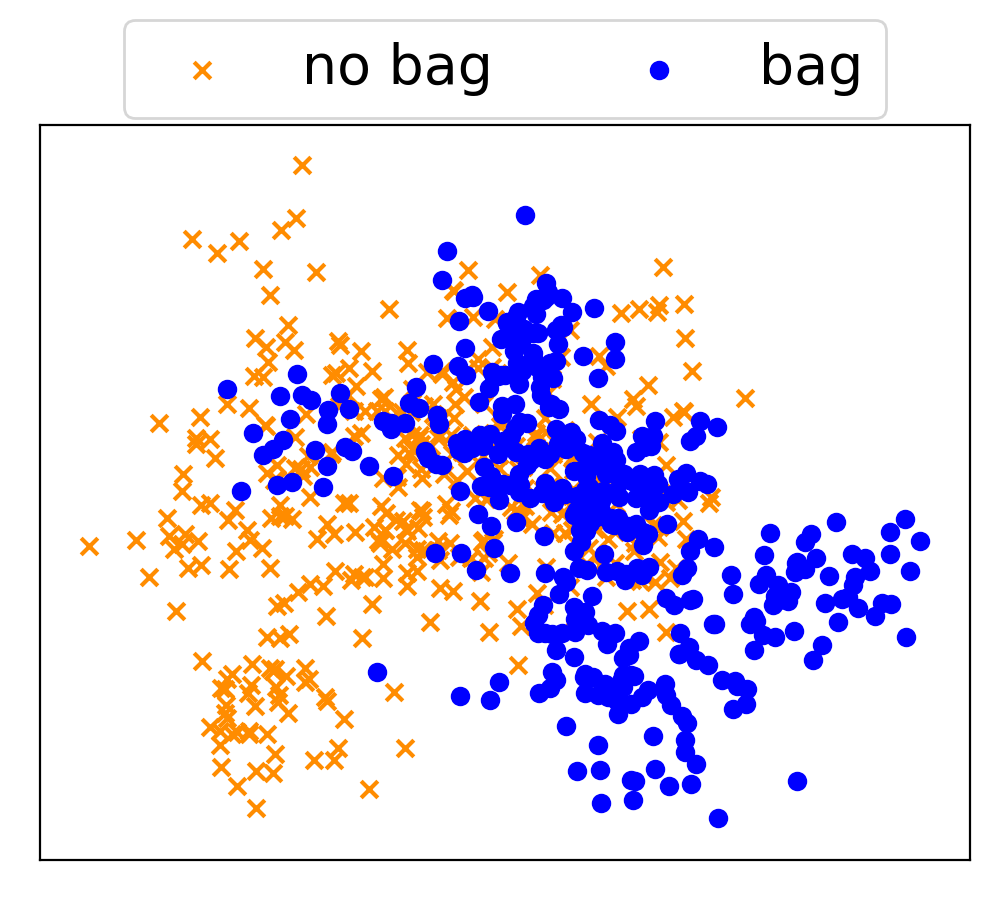 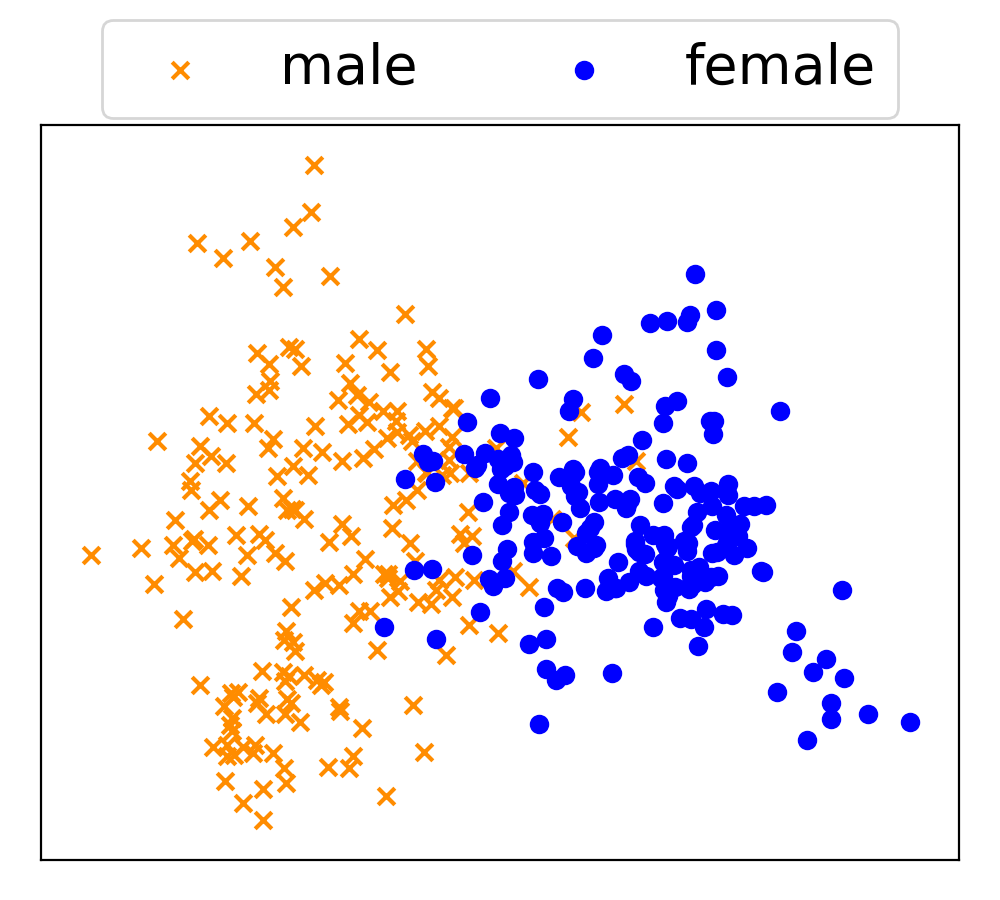 Quantify the difficulty of attribute identifications.




Obtain attribute correlations.
Back-
pack
Long 
pant
Shoulder 
bag
Long
hair
Female
Male
Male

Female

Long hair

Backpack

Shoulder bag

Long pant
© 2021 HELPS Purdue. All rights reserved.
11
[Speaker Notes: Our paper discusses two factors that need to be considered when constructing this hierarchy.
These are the difficulty of att idens and correlations.]
Experimental Results
© 2021 HELPS Purdue. All rights reserved.
12
Contact
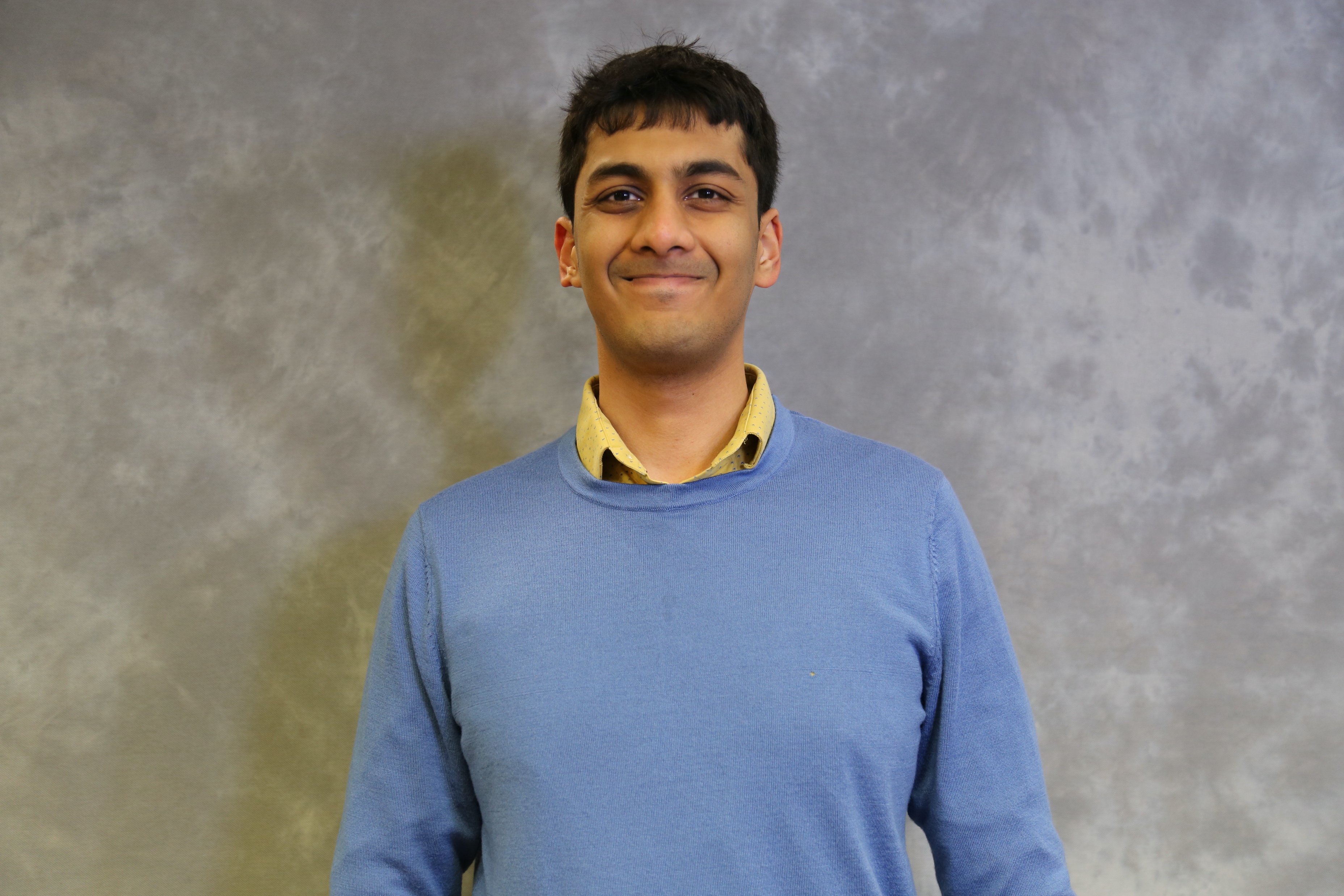 Abhinav Goel

Ph.D. Student
Purdue University
West Lafayette, IN, USA 47906

email: goel39@purdue.edu
website: abhinav-goel.com


code: https://github.com/abhinavgoel95/Object-ReID-Hierarchical-Neural-Networks
© 2021 HELPS Purdue. All rights reserved.
13